Univerzitet u Novom Sadu
Fakultet tehničkih nauka
Departman za proizvodno mašinstvo
Katedra za materijale i tehnologije spajanja
MATERIJALI U INŽENJERSTVU
Doc.dr Sebastian Baloš
Livena gvožđa
Livena gvožđa su legure železa i ugljenika od 2,11 do 6,67 % (obično 3-4%)
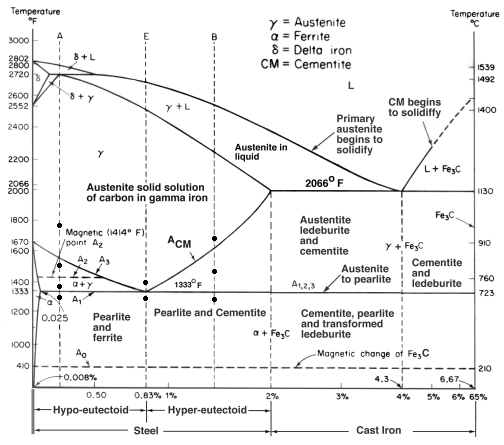 Čelici
Livena gvožđa
Vrste livenih gvožđa:

Siva (šira upotreba)

Bela (ograničena upotreba)
Siva livena gvožđa
“Višak” ugljenika preko 2,11% se pojavljuje u obliku grafita
Sadrže Si (do 3 %) koji uz sporo hlađenje izaziva inokulaciju grafita
Livena gvožđa se dele prema obliku grafita na:

1. Sivi liv
2. Temper liv
3. Vermikularni liv
4. Nodularni liv
5. ADI materijal – termički obrađeni nodularni liv
Metalna osnova: feritna, feritno-perlitna ili perlitna
Osobine sivih livenih gvožđa:

Prednosti:  lakše se liju od čelika, jeftina (tope se na ~1150, ne na ~1500oC, apsorbuju vibracije, lako se mašinski obrađuju

Nedostaci: čvrstoća niža ili na nivou čelika za poboljšanje, krti ili manje duktilni materijali od čelika za poboljšanje
Sivi liv
Grafit je u obliku lamela
Označavanje: GJL-_ _ _
				nazivna zatezna čvrstoća Rm
Zatezna čvrstoća od 100 do 350 MPa
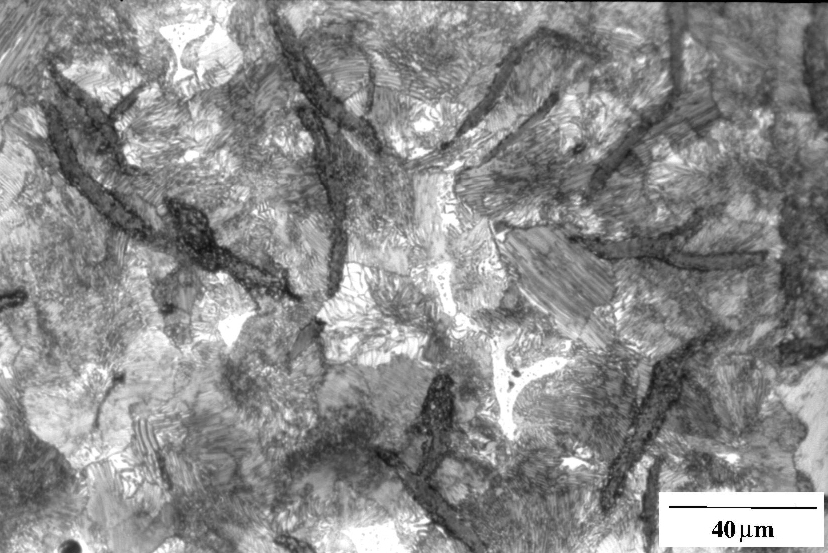 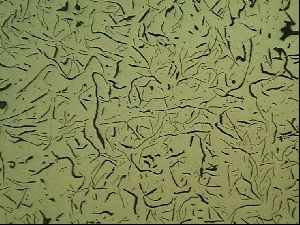 Osobine:  niska cena, dobra livljivost, niska čvrstoća, krtost, odlično apsorbuje vibracije
Primena: kućišta mašina alatki, kućišta pumpi i ventila, blokovi motora, klipovi, klipni prstenovi,…
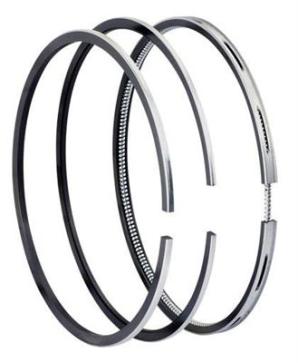 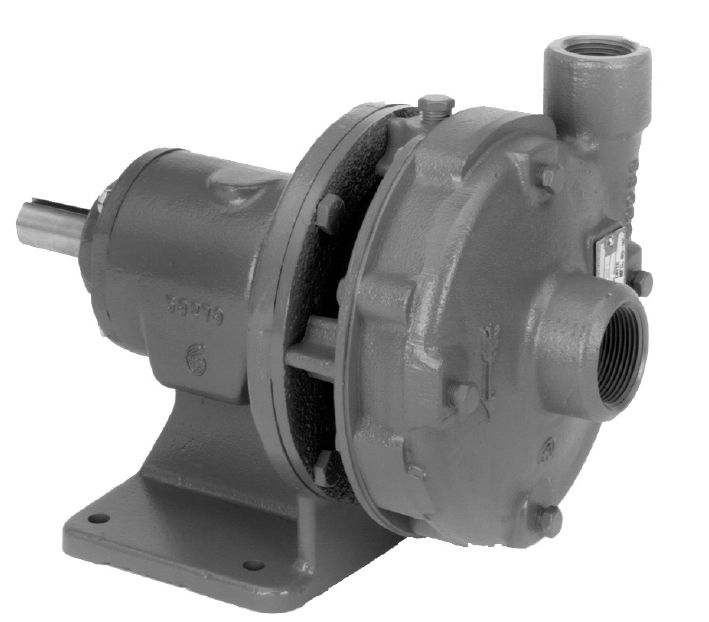 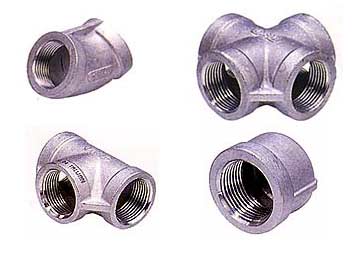 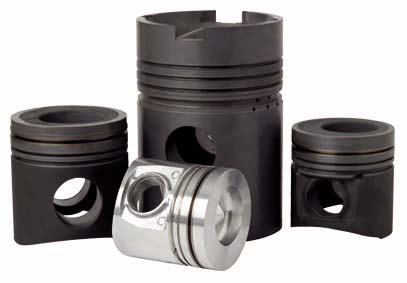 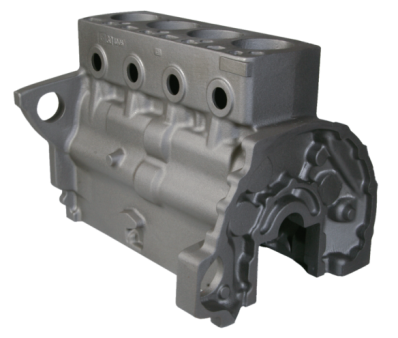 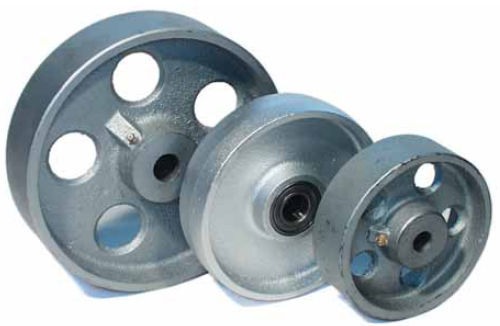 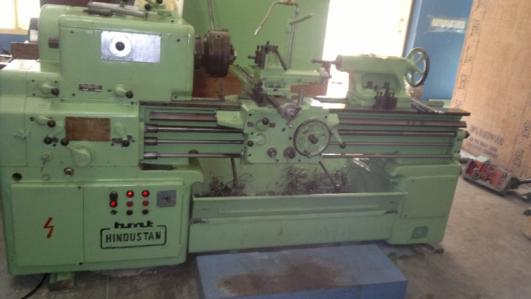 Temper liv
Grafit je u obliku pahuljica
Postoji: 		beli              i     crni temper liv
Označavanje: GJMW-_ _ _-_ ili GJMB-_ _ _-_
			nazivna zatezna čvrstoća Rm	izduženje A
Zatezna čvrstoća od 
	300 do 800 MPa
Dobija se iz belog 
	livenog gvožđa postupkom
	termičke obrade
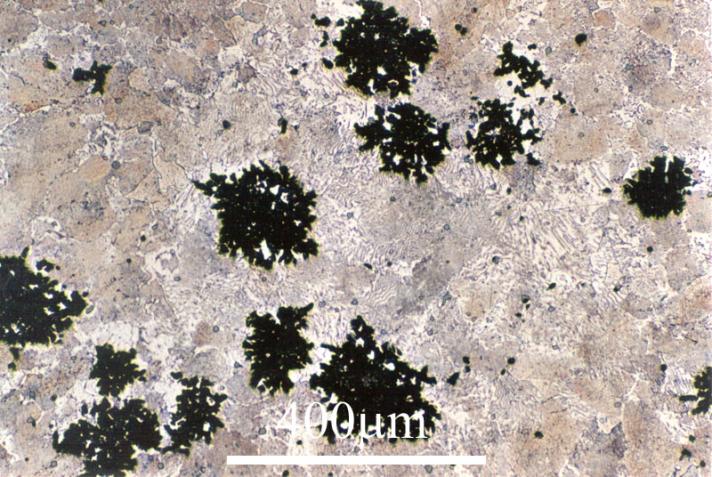 Osobine:  skuplji od sivog, vermikularnog i nodularnog liva, zato se njima zamenjuje, dobra livljivost, čvrstoća i žilavost iznad sivog liva, apsorbuje vibracije
Primena: ručni alat, cevni fitinzi, kućišta pumpi i ventila,…
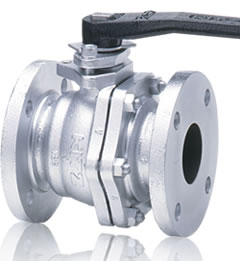 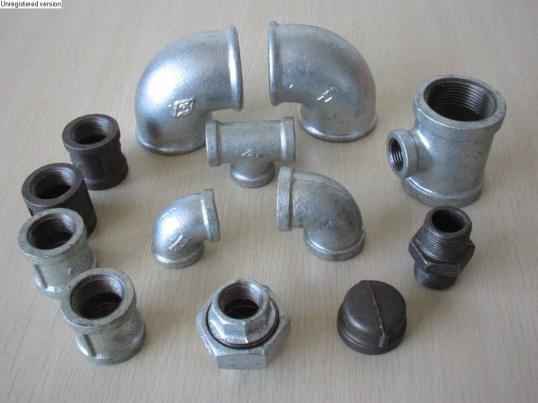 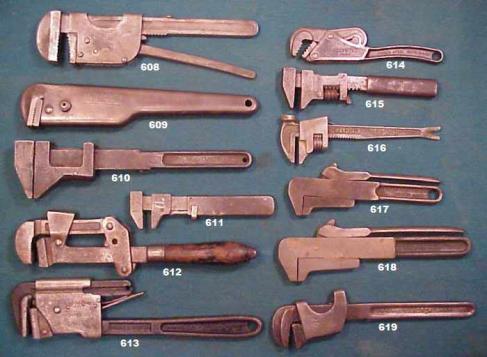 Nodularni liv
Grafit je u obliku loptica
Za postizanje grafita u obliku loptica, koriste se sferoidizatori (legura Fe-Si-Mg)
Označavanje: 	    GJS-_ _ _-_
nazivna zatezna čvrstoća Rm	izduženje A
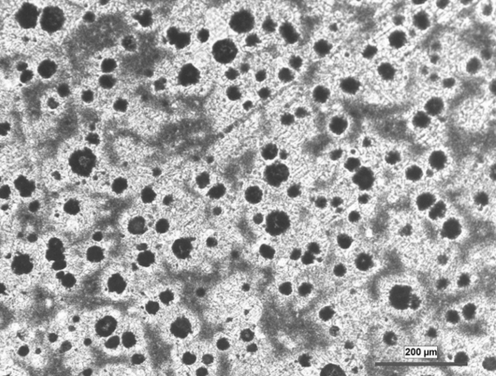 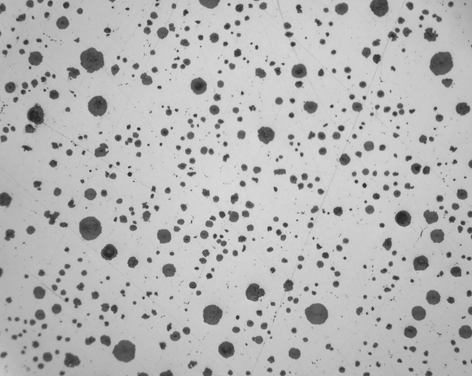 Osobine:  niska cena, dobra livljivost, čvrstoća i žilavost iznad sivog, temper i vermikularnog liva, dobro prigušuje vibracije
Može se termički obrađivati i tako se dobija ADI materijal (čvrstoća kao kod čelika za poboljšanje-najčvršće liveno gvožđe, žilavost nešto manja, ali upola jeftiniji od čelika za poboljšanje)
Primena nodularnog liva i ADI materijala: radilice, cevi, komponente kamiona i dr., kućišta pumpi i ventila
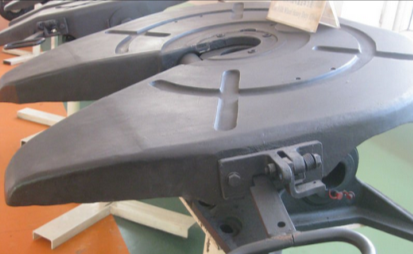 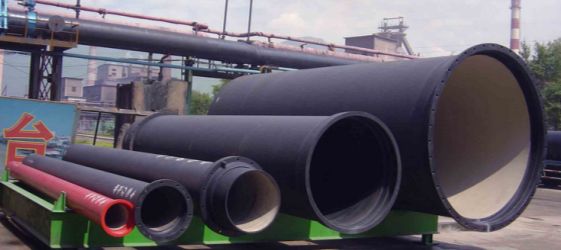 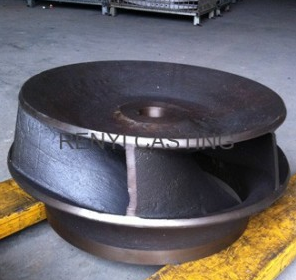 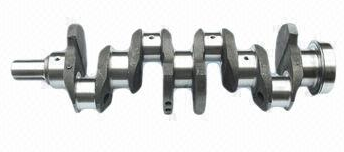 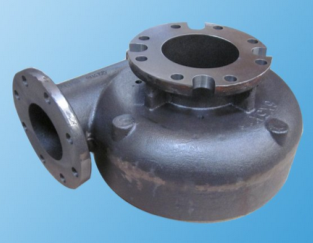 Vermikularni liv
Grafit je u obliku kratkih štapića
“Degenerisani” nodularni liv – dobija se dodavanjem manje količine sferoidizatora 
    (Fe-Si-Mg)
Označavanje: GJV-_ _ _
				nazivna zatezna čvrstoća Rm
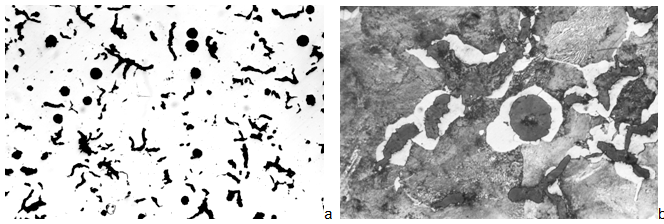 Osobine:  niska cena, dobra livljivost, čvrstoća i žilavost iznad sivog liva i na nivou temper liva, odlično apsorbuje vibracije
Primena: blokovi motora (V-motori), 
	izduvne grane, kućišta pumpi, fitinzi,…
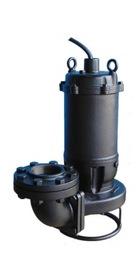 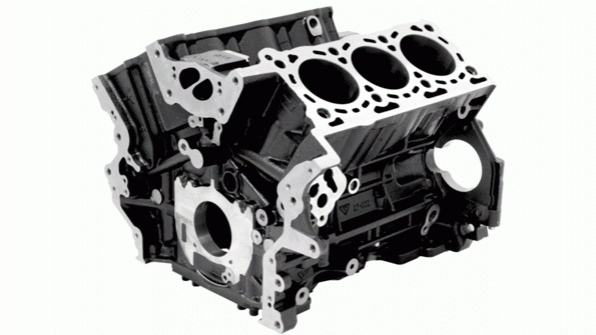 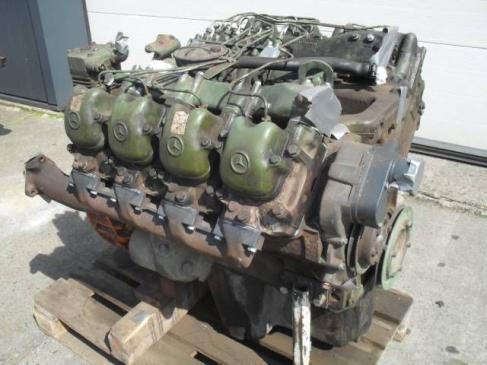 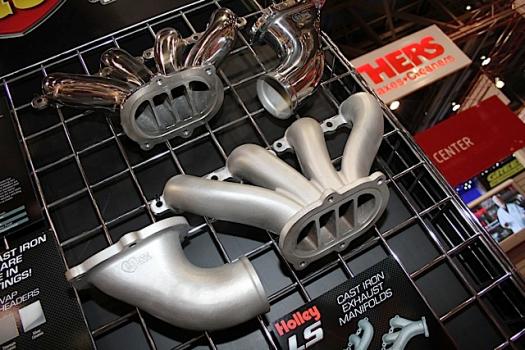 Bela livena gvožđa
“Višak” ugljenika preko 2,11% se pojavljuje u obliku cementita (Fe3C)
Dobijaju se brzim hlađenjem - sprečava se inokulacija grafita
Mikrostruktura: cementit+metalna osnova (najčešće martenzit)
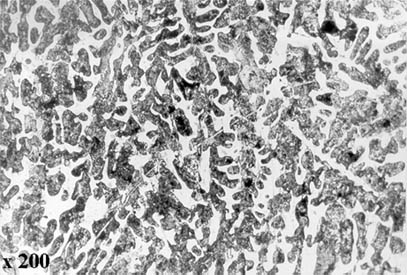 Osobine:
- visoka tvrdoća
- visoka otpornost na habanje
- krtost (sprečava širu upotrebu u inženjerstvu)
- teška obradivost rezanjem
- dodatak Cr omogućava dobijanje masivnih delova od belog livenog gvožđa (bez Cr se cementit dobija samo u površinskom sloju – ekvivalent cementaciji – tvrda površina i žilavije jezgro)
Primena: uređaji za mlevenje (uglja, mineralnih faza u ciglarskoj industriji,…), komponente pumpi, kašike rovokopača i dozera,…
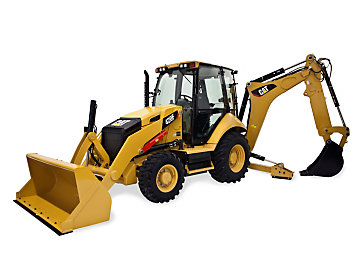 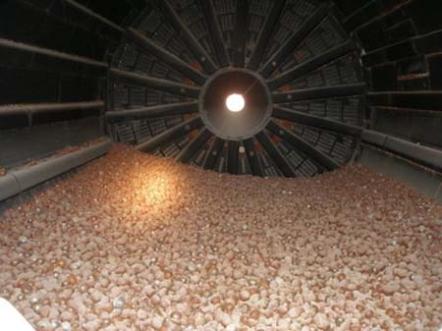 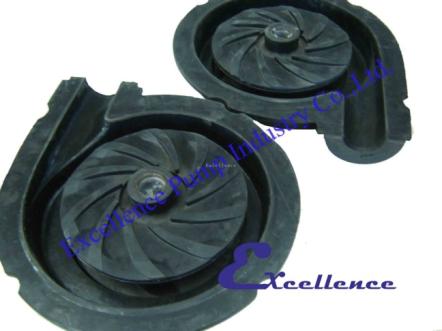 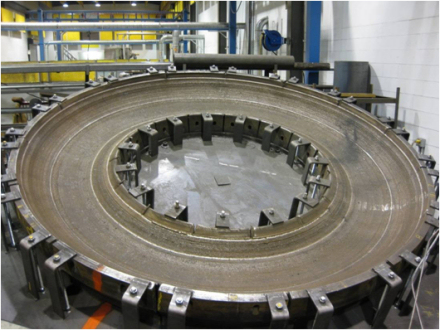 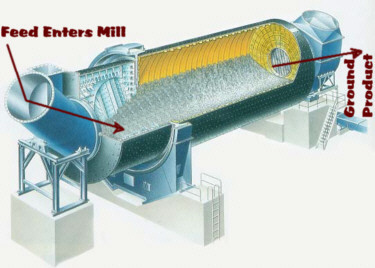 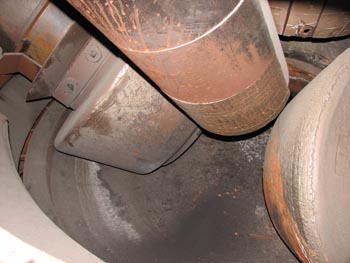 Hvala na pažnji!